PAVOL ORSZÁGH HVIEZDOSLAV
EŽO VLKOLÍNSKY
Pavol Országh Hviezdoslav
2.Február 1849 † 8. november 1921
Vlastným menom: Pavol Országh
Pseudonymy: Hviezdoslav, Jozef Zbranský
Bol slovenský básnik, dramatik, spisovateľ, prekladateľ, právnik, člen Revolučného Národného zhromaždenia ČSR (1918) a čestný predseda Matice slovenskej(1919).
Hviezdoslav je jedna z vedúcich osobností slovenskej literatúry a slovenskej kultúry sklonku 19. storočia a začiatku 20. storočia a radí sa k najvýznamnejším zjavom celej slovenskej literatúry.
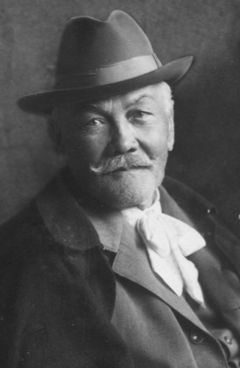 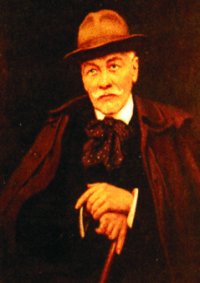 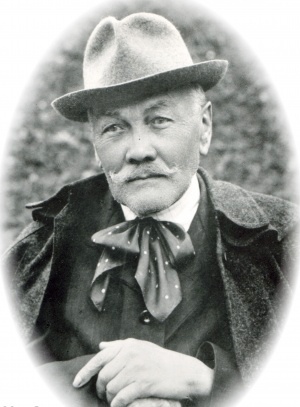 Diela
Lyrika: Sonety, Letorosty I.II.III., Žalmy a hymny, Prechádky jarom, Prechádky letom, Stesky, Krvavé Sonety
Epika: Agar, Hájnikova žena, Bútora a Čútora, Ežo Vlkolínsky, Gábor Vlkolínsky, Ráchel, Vianoce, Kain(nevydané), Sen Šalamúnov
Dráma: Vzdelanie, Pomsta, Otčim, Oblaky, Na Luciu, Herodes a Herodias
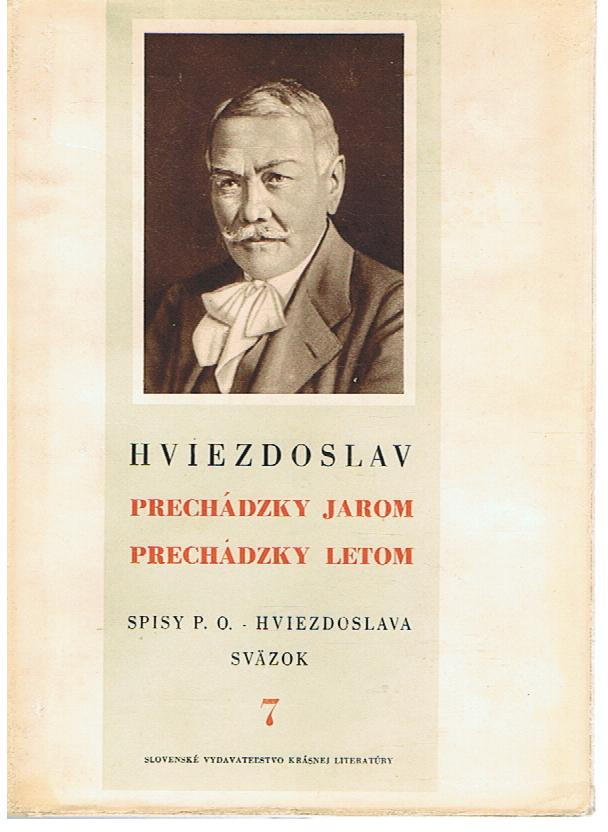 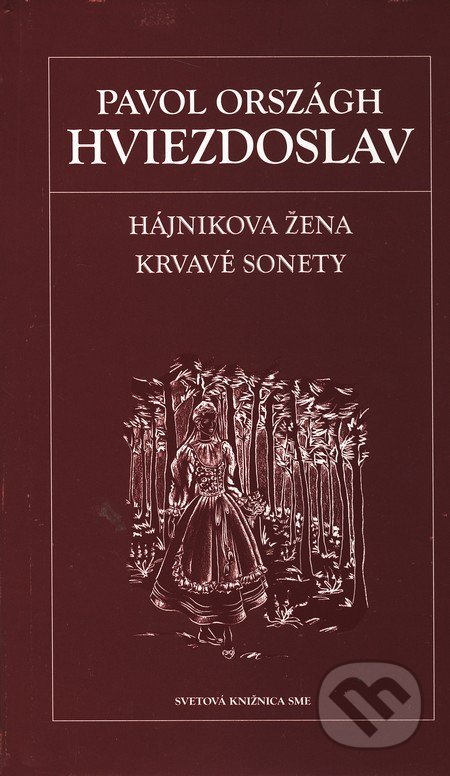 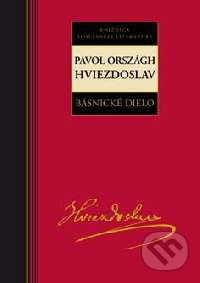 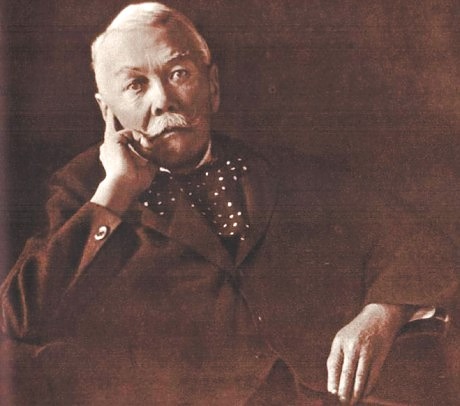 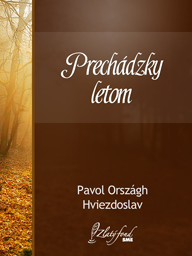 EŽO VLKOLÍNSKY
Lit.druh: epika
Lit.žáner: epos
Lit.forma: poézia
Téma: Problém zemianstva a jeho vzťah k sedliactvu na konci 19. storočia.
Idea: Autor zobrazil proces splývania zemianstva s ľudom ako riešenie vtedajšej spoločenskej situácie.
Hlavné postavy:
Ežo Vlkolínsky - pracovitý, poslušný
Estera Vlkolínska – panovačná, hrdá, tvrdá
Eliáš Vlkolínsky – skúpy, vypočítavý
Žofka Bockovie – krásna, milá

Vedľajšie postavy:
Ondráš Blažkovie
Gábor Šimúnov
Judka
Esterine slúžky
Zuzana
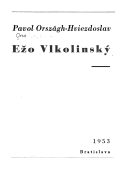 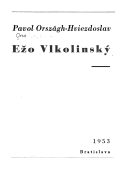 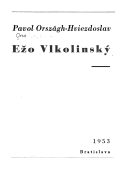 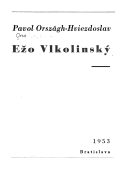 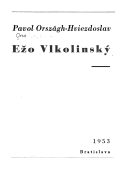 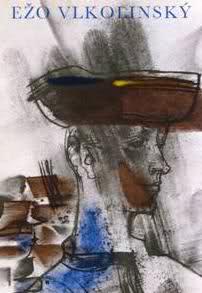 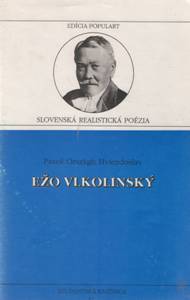 Čo sa mi v knihe páčilo:
-Esterine zmierenie s Ežom a Žofkou, vďaka ich synovi

Čo sa mi v knihe nepáčilo:
-smrť Beňa Vlkolínskeho

Najkrajšia myšlienka:
- Vedieť odpúšťať je najkrajší dar života.
Osnova
Beňo Vlkolínsky zomiera.
Ežo stretol Žofku, mame Estere sa to nepáči, lebo oni sú zemania.
Estera výháňa Eža z domu.
Ežo sa nasťahoval k strýkovi Eliášovi.
Svadba Eža a Žofky.
Estera po šiestich rokoch stretáva svojho vnuka, ktorý jej obíma kolená a pýta jablko.
Estera ho vzala k sebe domov.
Žofka a Ežo sa vracajú po syna, Estera ich zasypala bozkami.
Uzmierenie Žofky a Eža s Esterou.
Umelecké jazykové prostriedky
klobúčik – zdrobnenina
stará matka – epiteton
slnko sa zarazilo - personifikácia
po ňom ako modrým kobercom –prirovnanie
jabĺčko – zdrobnenina
oči zavrel na veky – metafora
ľahol na máry –  metafora
hlukot zvíril ako v jazierci – prirovnanie
začal k smrti pracovať – metafora
Ďakujem za pozornosť
Nikoleta Franková, IX.A